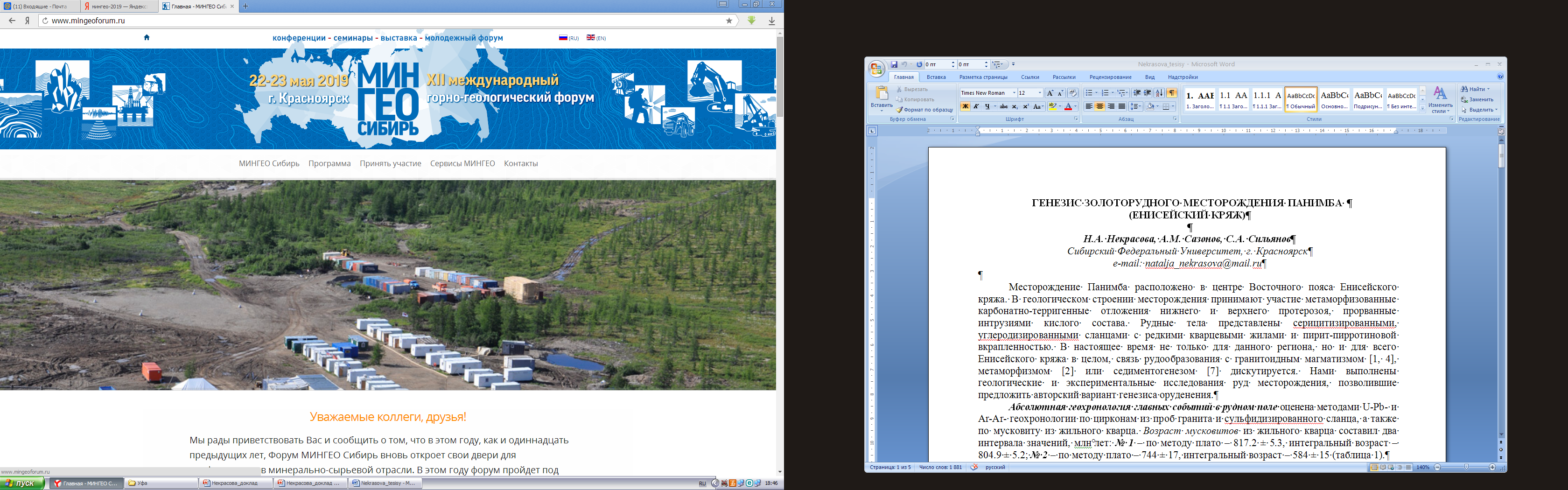 Генезис золоторудного месторождения Панимба (Енисейский Кряж)
Ассистент кафедры Геологии, минералогии и петрографии ИГДГиГ      Наталья Некрасова
E-mail: natalja_nekrasova@mail.ru
Сибирский Федеральный Университет, г. Красноярск, 2019
Геология месторождения (а), Ерудинского рудного района (б) и схема рудных районов в Енисейском кряже (в)
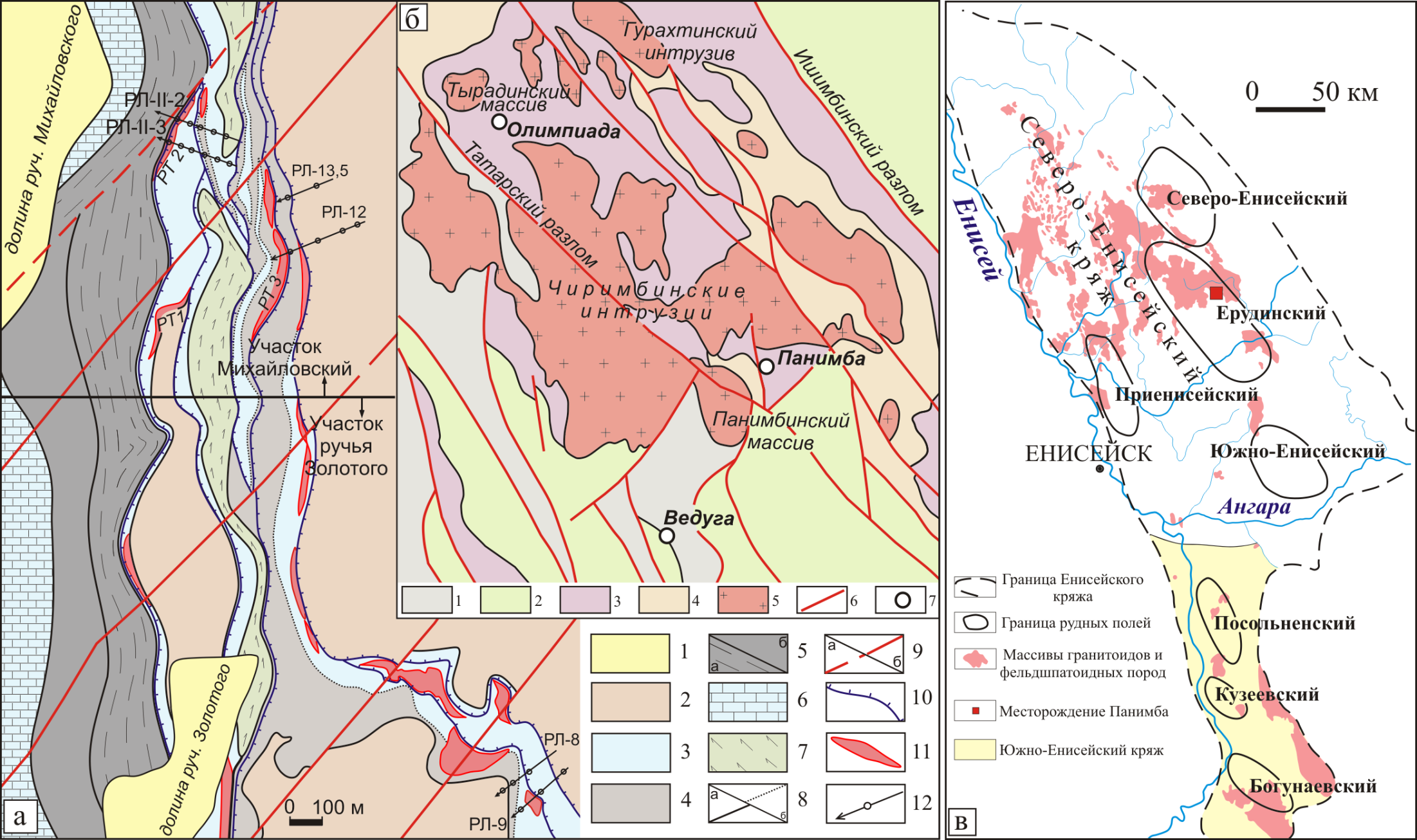 Результаты геохронологических исследований минеральных 
образований месторождения Панимба
РТХ-параметры формирования месторождения Панимба
Распределение рассеянных (а) и редкоземельных элементов (б) 
в сульфидах и самородном золоте месторождения.
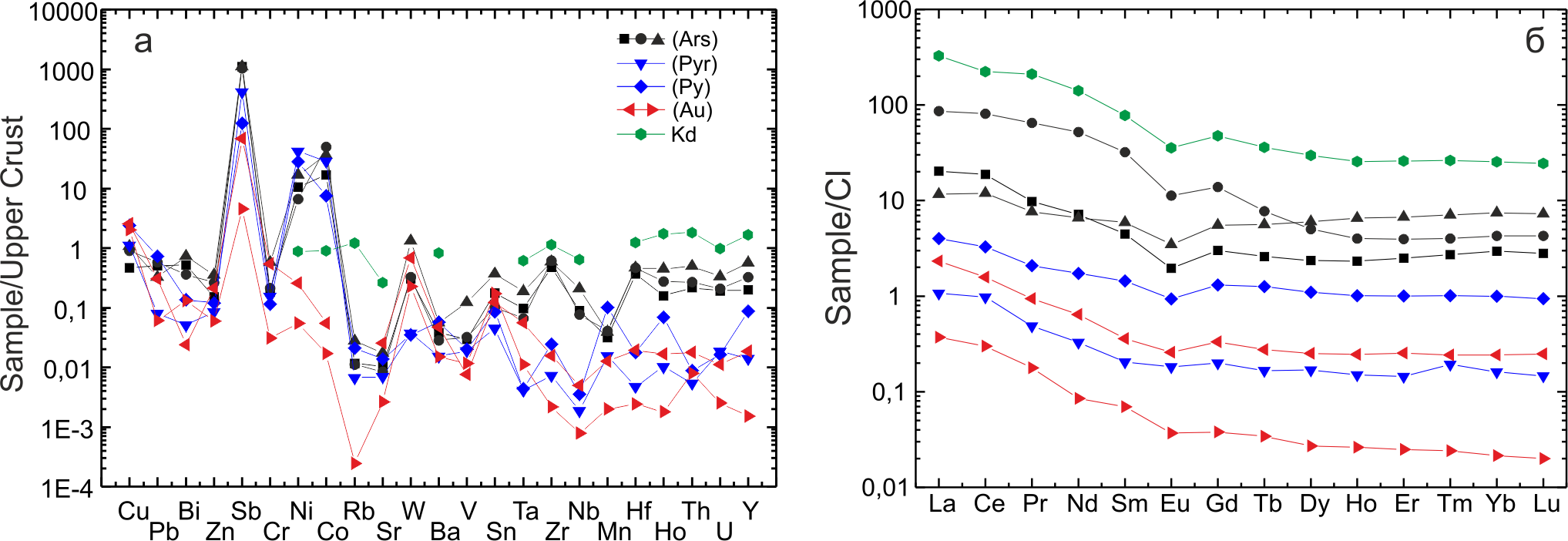 а – содержание нормированное на «верхнюю кору»;
б – содержание нормировано на хондрит
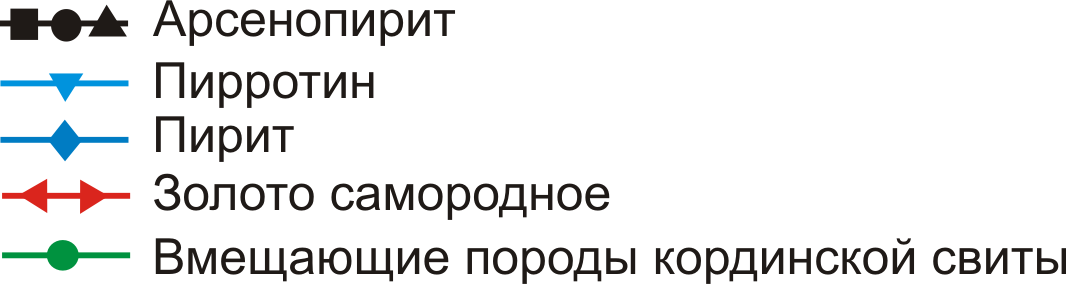 Вариации изотопного состава серы сульфидов
месторождения Панимба и в разных типах пород и вод
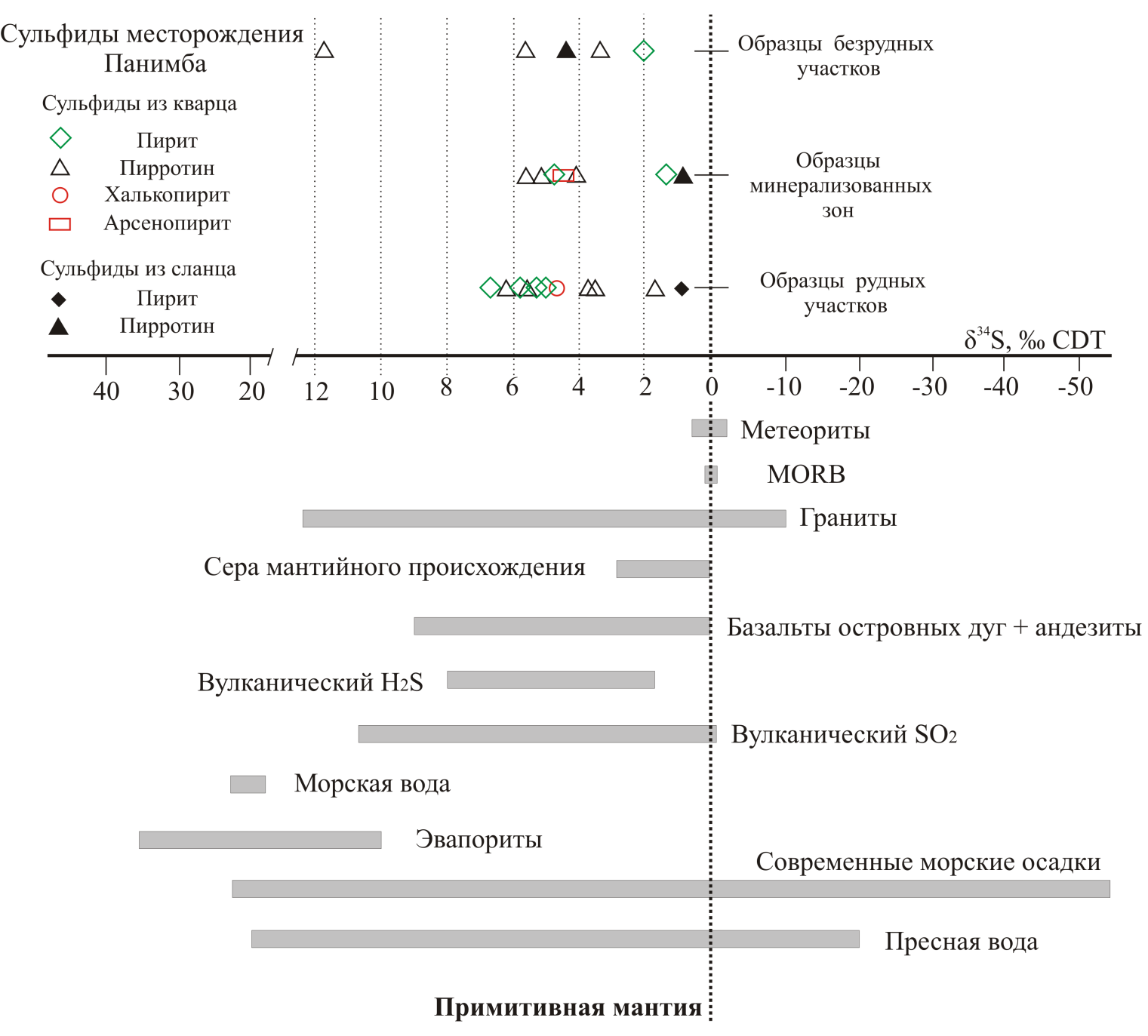 Углеродистое вещество и углеводороды
1. Твердое углеродистое вещество – в кварце и сланцах
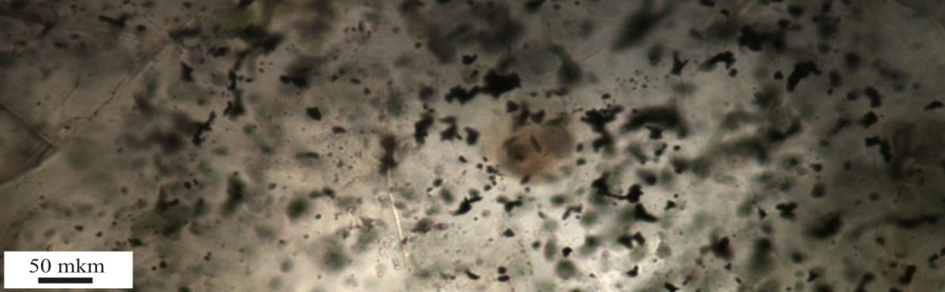 Микрофотография кварца с включениями частиц углеродистого вещества.
Структуры углерода в жильном кварце и вмещающем сланце:

– графит с дефектами на краях и внутри графеновых слоев, 
– графит с межслоевым аморфным углеродом, 
– возможно присутствие углерода со структурой типа высшего антраксолита. 

В золотоносном и незолотоносном кварце
 - с двумерноразупорядоченной и с трехмерноразупорядоченной структурой. 

Для золотоносного кварца характерно  присутствие углерода со степенью 
разупорядочения выше, чем у незолотоносного и углерода с температурой 
образования выше, чем у не золотоносного.
2. Битумоиды
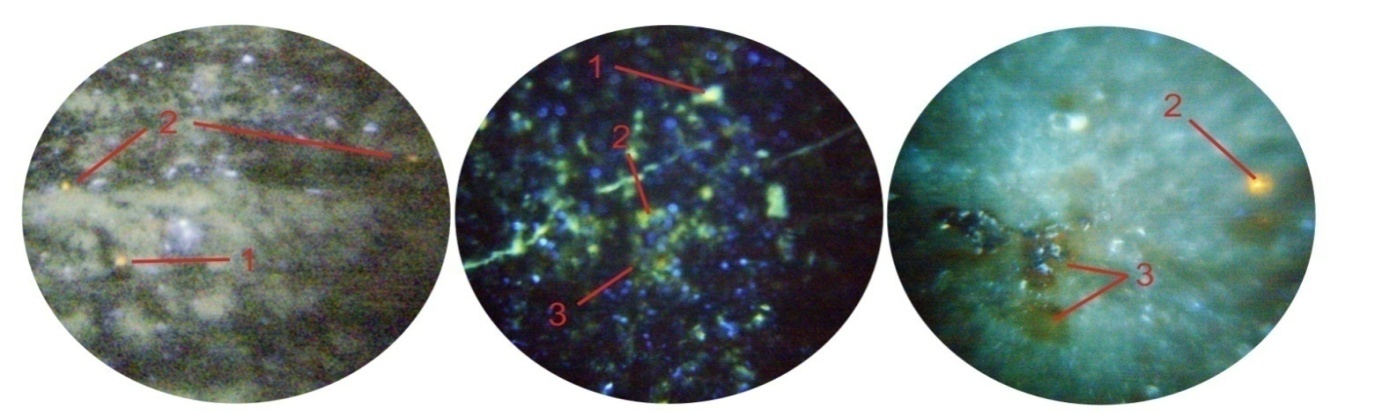 Фотографии битумоидов (1, 2, 3) месторождения Панимба
3. Углеводороды и их производные 
в газовой фазе флюидных включений в кварце и сульфидах
*повышенные содержания установлены для образцов рудных интервалов
Заключение
Региональный метаморфизм 1006 ± 48.8 – 996.0 ± 32.9 млн лет; 
Контактовый метаморфизм – 889,0 ± 26,6 млн лет. 
Граниты Чиримбинского массива – 868.9 ± 6,5 млн лет. 
Гидротермальное кварцево-жильное минералообразование с золотосульфидной 
минерализацией – 817.2 ± 5.3 – 744 ± 17 и 815.0 ± 37.6 – 762.3 ± 33.3 млн лет.

Источник вещества: нижне-, верхнекоровый и гранитоидный. 

Метасоматиты, кварцевые жилы и сульфидная вкрапленность формировались при 
Температуре > 300 оС и давлении – 0.2‑3.3 кбар, и завершились при 300‑150 оС 
Состав гетерогенного флюида: 
ЖФ – водно-солевой, хлоридно-углекислотный магний-кальций-натриевый; 
Г – азот-углеводород-углекислотный. Соленость раствора – 0.5-23.3мас.%NaCl-экв. 

Рудоносные флюиды характеризовались высокой восстановленностью.
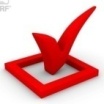 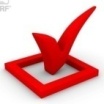 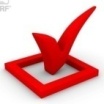 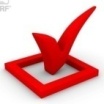 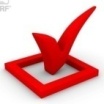 Температурный интервал формирования месторождения Панимба от 729 до 113 °С, что соответствует температурному режиму формирования ряда золоторудных объектов Енисейского кряжа, таких как Иочиминский, Вангашский и Нижне-Чиримбинский рудные узлы и месторождения – Ведуга, Удерейское, Советское, Доброе, Васильевское, Эльдорадо, Благодатное, Олимпиада, Герфед, Богунайское.